Trends in Emergency Medicine
Paul Kivela, MD, MBA, FACEP
President, American College of Emergency Physicians
Potential Conflicts of Interest
President, ACEP
Owner, Small single hospital medical group
Medical director, Medic Ambulance Company
President Failsafe Healthcare (MedMal Insurance brokerage and PSO)
1 % owner Free standing
Spouse works as psychiatrist for telemedicine company
CHANGE=OPPORTUNITYEverything I am going to talk about could be considered an opportunity or a threatto the individual physician’s practice of emergency medicine
Consolidation (Mergers and Acquisitions)
Hospitals
Medical groups
Employment 
Integration
Consolidation in major markets
Horizontal Cross Subsidization
As hospitals merge and consolidate, they are under tremendous pressure to cut costs.
They try to cut costs by decreasing subsidies and overhead by bidding multiple ER contracts together
Vertical Cross Subsidization
Hospitalist programs are generally not self-sufficient
Virtually every hospitalist program requires a subsidy
Most anesthesia and critical care programs also require a subsidy
Therefore they often bid services together to decrease subsidies
Has burnout peaked???
[Speaker Notes: 2018 46%
2017 59%
2015 53%
2016 46%]
Causes of Burnout are multifactorial
Complexity of patients
Technology frustrations
Patient flow issues
Fear of lawsuits
Lack of specialty coverage and staff 
Board and overcrowding
Loss of control
So what has changed
EHRs going forward
EHRs most unbelievably inefficient
Physician has become the manager
Scribes
Advance Practice Providers(NP’s & PA’s)
Acute Episodic Care 
Decision makers
EHR’s failure to improve efficiency
More screens, more scrolls and more clicks
More expense to hire scribes
Less time with patient
Less communication with nurses
Challenges with transitions of care
Medical Malpractice
Claims down
Settlements higher
Premiums down
Challenges
Workforce 
Visits
Healthcare delivery system
Insurance companies vs Emergency Physicians
Portraying visits as unnecessary
Portraying physicians as greedy
Portraying physicians as dishonest
Payment
Bundled payments
Episodes of Care payments
Alternative Payment Models
Save admissions
Decrease advanced testing
Shift to employed model
Threat of corporate practice of medicine
Direction to admit/not admit
Protocol driven/measured
Bundled payments
Fighting at the trough
Workforce changes
More EM resident graduates
More NP/PA’s
Hospitals closing
EM physicians transitioning to other areas
The physician as the provider manager
PA/NP oversight
Scribe oversight
Tech oversight
Admission oversight
Acute diagnostic and therapeutic oversight
Expansion of APP’s
EP’s replaced by NP’s and PA’s
Scope of practice
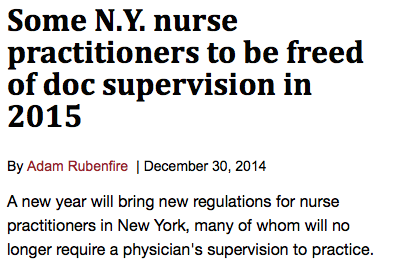 New levels of diversification and entrepreneurism
Free Standing Emergency Centers
Somewhat controversial
Expanding very fast in some parts of the country
Not a HOPD-Hospital Out Patient Department
Microhospitals
More research is needed
Evolving very quickly
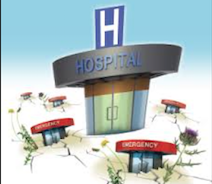 Free Standing Emergency Centers
PROS
CONS
Allows physicians to own and operate
Allows physicians to collect facility fee
High patient and physician satisfaction
Force hospitals to compete
Could answer rural and hospital closure issues
Easier to build
Not recognized by CMS
Potential to poach the paying patients
Could destabilize safety net hospitals
Workforce issues
Not licensed in many areas
Could over saturate an area
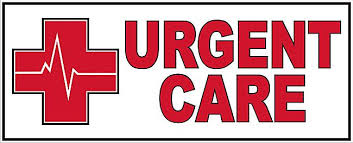 Expanded nationwide to over 9000 Urgent Cares
High degree of variability of what services are offered
Direct-to-patient care
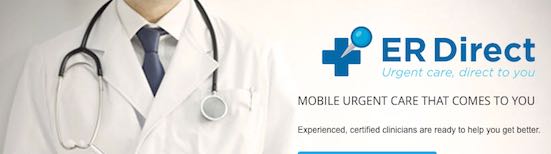 A physician/ PA/ NP will visit you in a vehicle 
Provides a certain scope of care
Community Paramedicine
Pro-active visits with high utilizers
Post discharge visits to prevent rehospitalization
Alternative destination
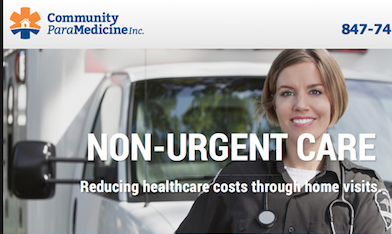 Telemedicine
Remote Medicine via the internet
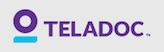 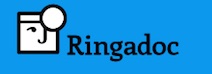 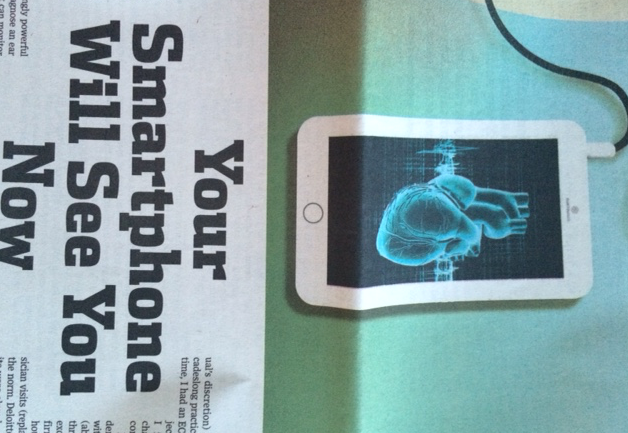 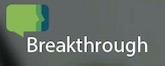 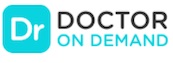 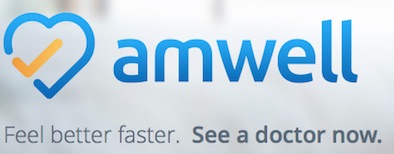 Other opportunities	/niches for EPs
Psychiatric Receiving Centers
Addiction Medicine Clinics
Concierge Practices
Chief Medical Officers
Chief Quality Officers
Chief Informatics Officers